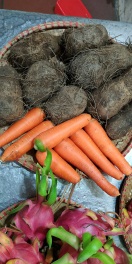 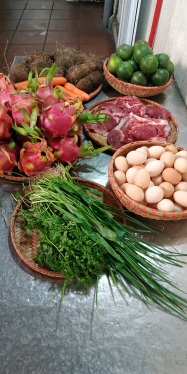 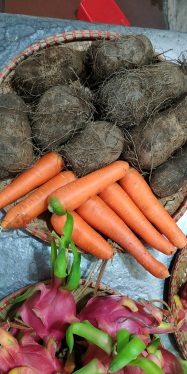 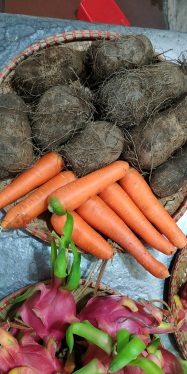 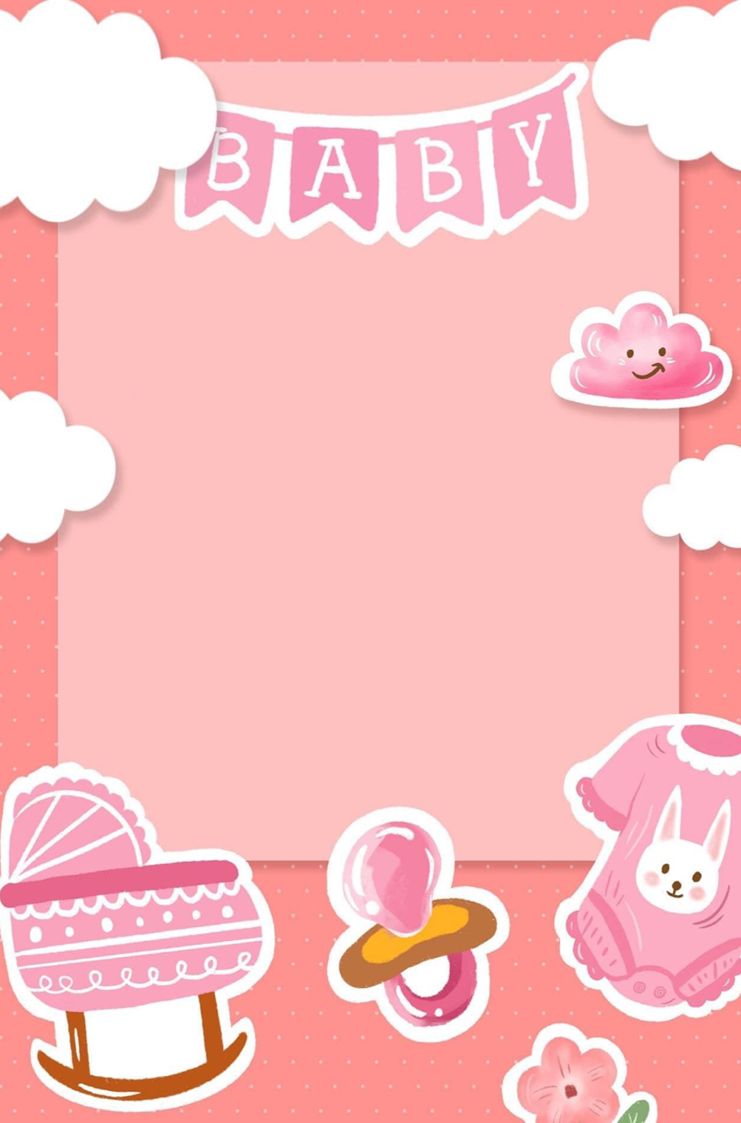 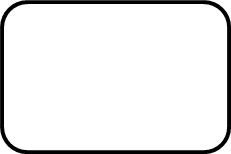 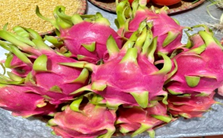 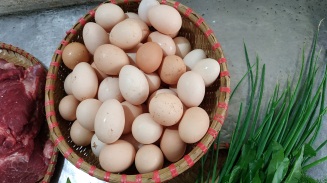 Thực đơn ngày 04-4-2024
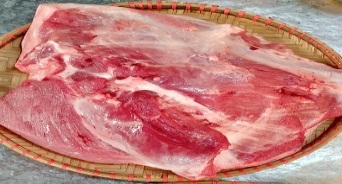 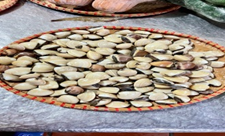 Bữa đệm sáng
- Nước cam
MN Ánh Dương Xanh
Bữa trưa
     - Thịt, trứng  sốt cà chua
     - Canh củ nấu xương
     - Thanh long
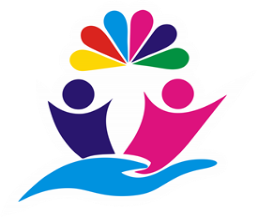 Bữa phụ chiều
- Súp hải sản rau củ
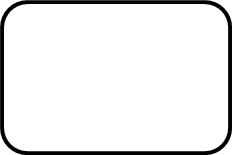 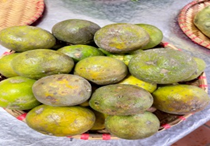 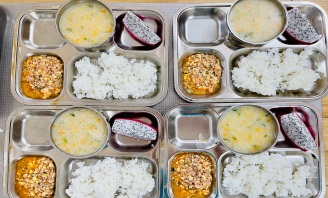 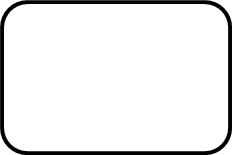 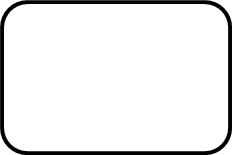 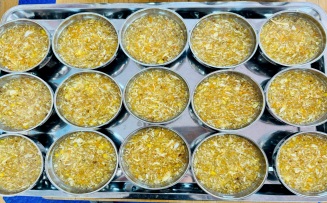 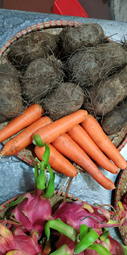